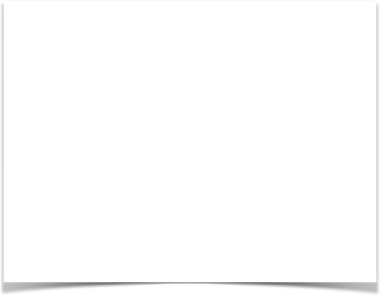 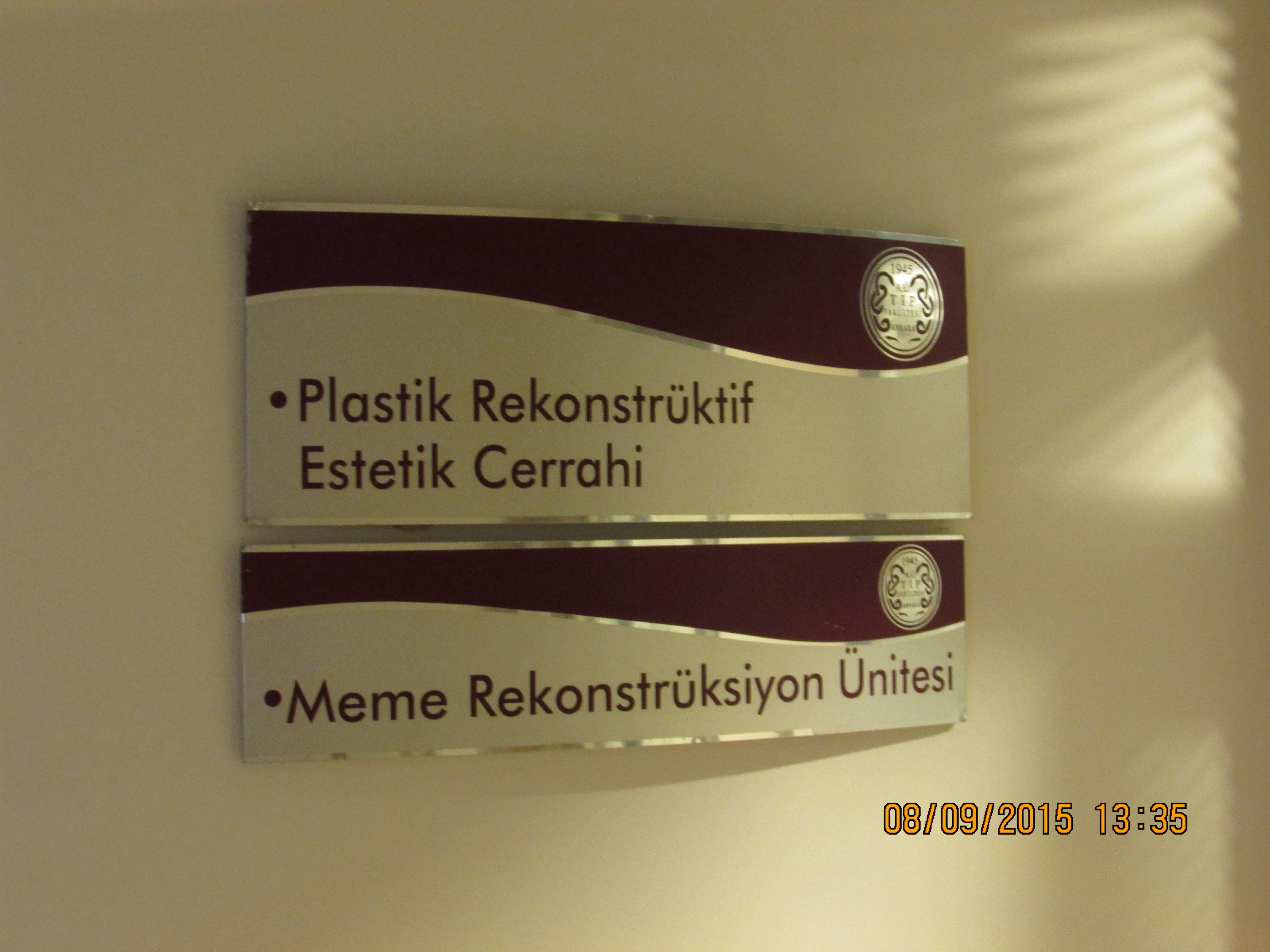 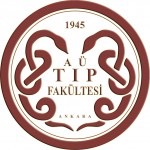 meme rekonstrüksİyonu
Prof. Dr. Savaş SEREL

Plastik, Rekonstrüktif ve Estetik Cerrahi
Anabilim Dalı Öğretim Üyesi

Meme Rekonstrüksiyonu Ünitesi Sorumlusu
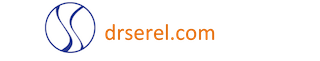 1
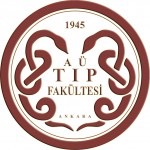 Meme Kanseri
Her 8 kadından 1’inde

Kadının en sık görülen 2. kanseri

Her yıl 200.000 yeni olgu

2020 yılında yeni tanı alanlar x 2
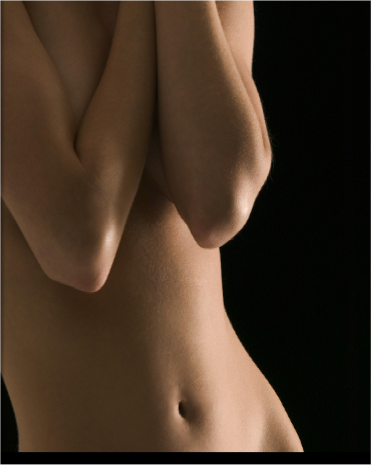 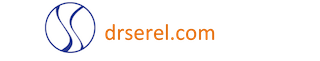 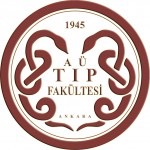 Meme Rekonstrüksiyonunda Hedef
Dış protez kullanmadan, giyinik durumda görünümün düzgün olmak
 GÜNCEL HEDEF
 Boyut, kontür, pozisyon açısından diğer memeyle benzer simetriyi yakalamak
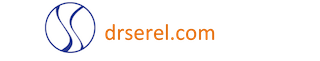 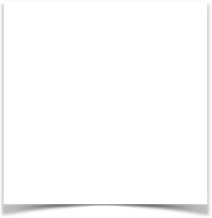 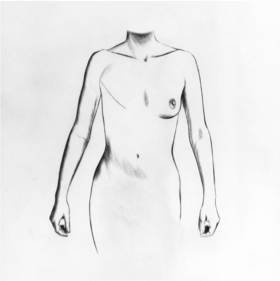 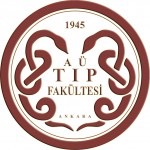 Meme RekonstrüksiyonuKimlere Yapılmaz
Cerrahi olarak çıkarılamayan lokal tümörler

Hızlı gelişim gösteren sistemik hastalıklar

Ciddi ek hastalıklar

Psikolojik olarak uygun olmayan kişiler
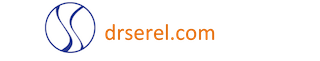 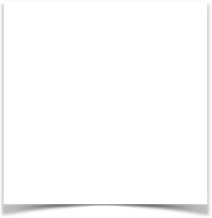 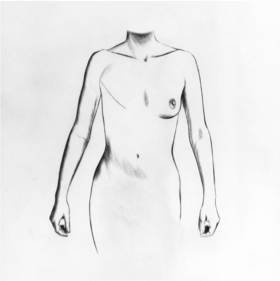 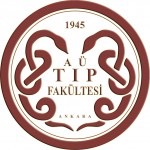 Meme Rekonstrüksiyonu (Onarımı)
Rekonstrüksiyonun zamanlaması
Eş zamanlı X Gecikmiş Estetik
 Rekonstrüksiyon türü
Otolog dokular X implant
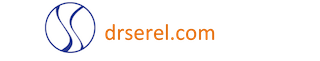 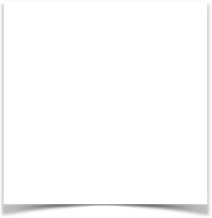 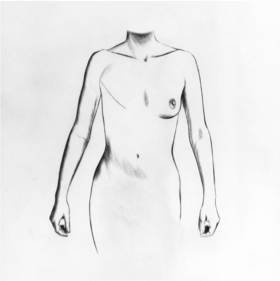 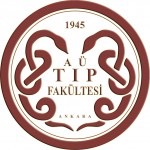 Meme Rekonstrüksiyonu (Onarımı)
İMPLANT 
ile REKONSTRÜKSİYON
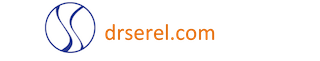 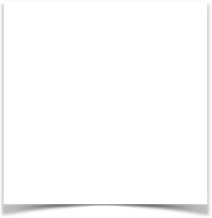 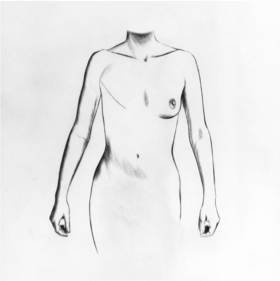 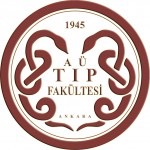 DOKU GENİŞLETİCİ VE İMPLANT
 ile Rekonstrüksiyonun Avantajları
ile  
İLE REKONSTRÜKSİYON
Cerrahi işlemin basit olması,
 Renk, doku, duyu bakımından benzer çevre dokuların kullanılması,
 Donör saha morbiditesinin olmaması,
 Minimal insizyonel skar,
 Azalmış operasyon süresi, azalmış iyileşme süreci,
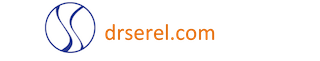 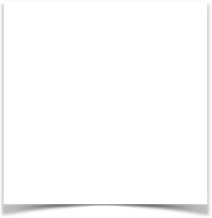 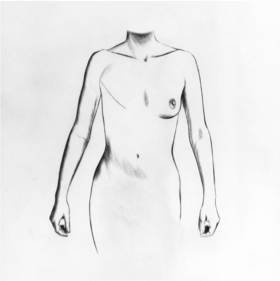 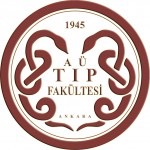 DOKU GENİŞLETİCİ VE İMPLANT
 ile Rekonstrüksiyonun Dezavantajları
ile  
İLE REKONSTRÜKSİYON
Görünüm daha az doğaldır,
 Kapsül oluşumu ve kontraktür,
 Yabancı cisim reaksiyonu,
 Hatalı üretilmiş olma riski.
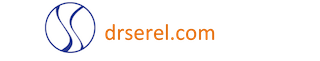 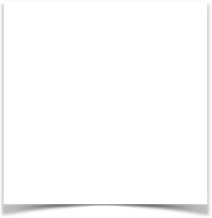 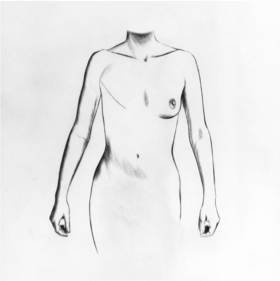 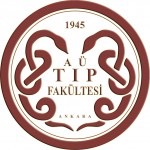 DOKU GENİŞLETİCİ VE İMPLANT
Sık Kullanılan İmplant Tipleri
ile  
İLE REKONSTRÜKSİYON
1. Silikon implantlar,

2. Ekspander (doku genişletici).
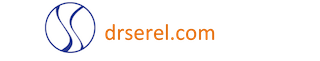 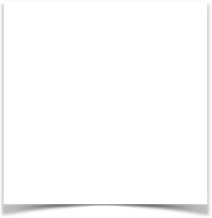 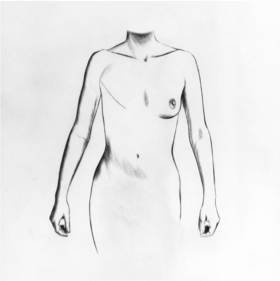 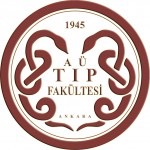 Yeterli Deri Örtüsü Varsa: Tek Başına SİLİKON PROTEZ
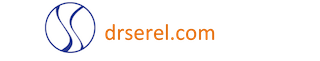 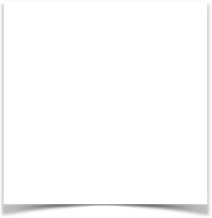 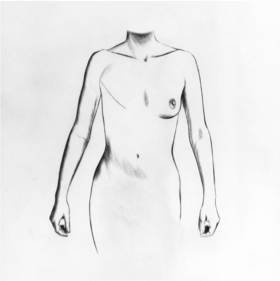 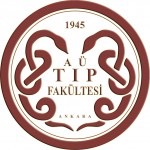 Silikon İmplantlar
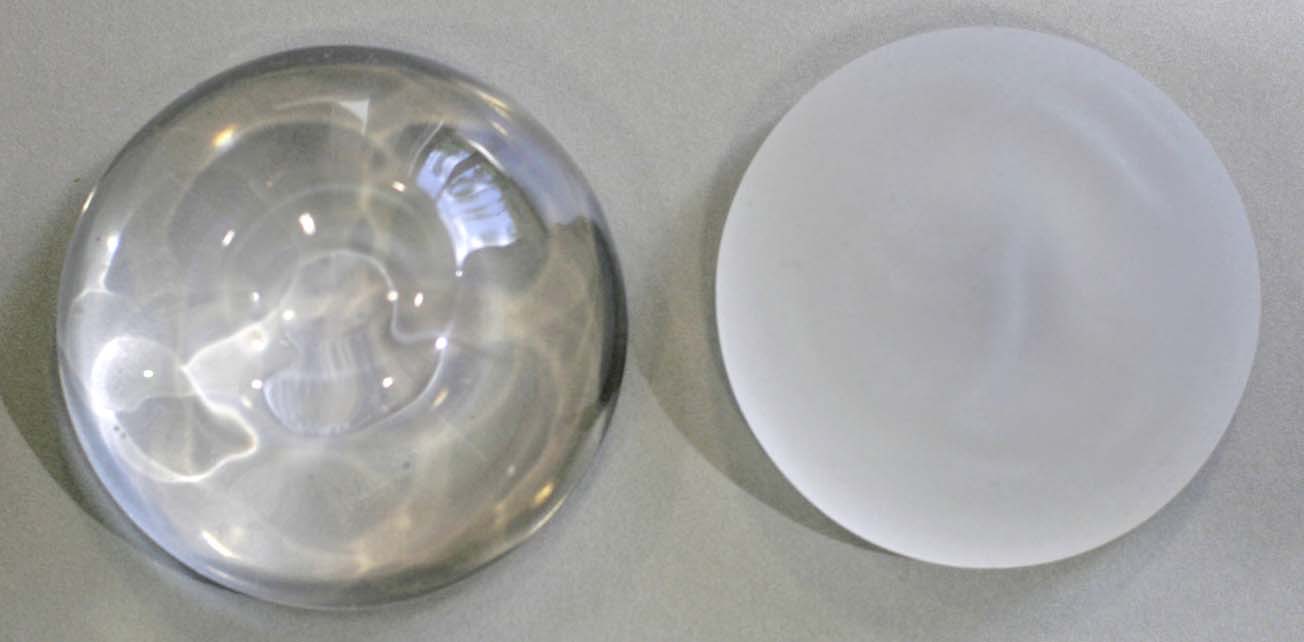 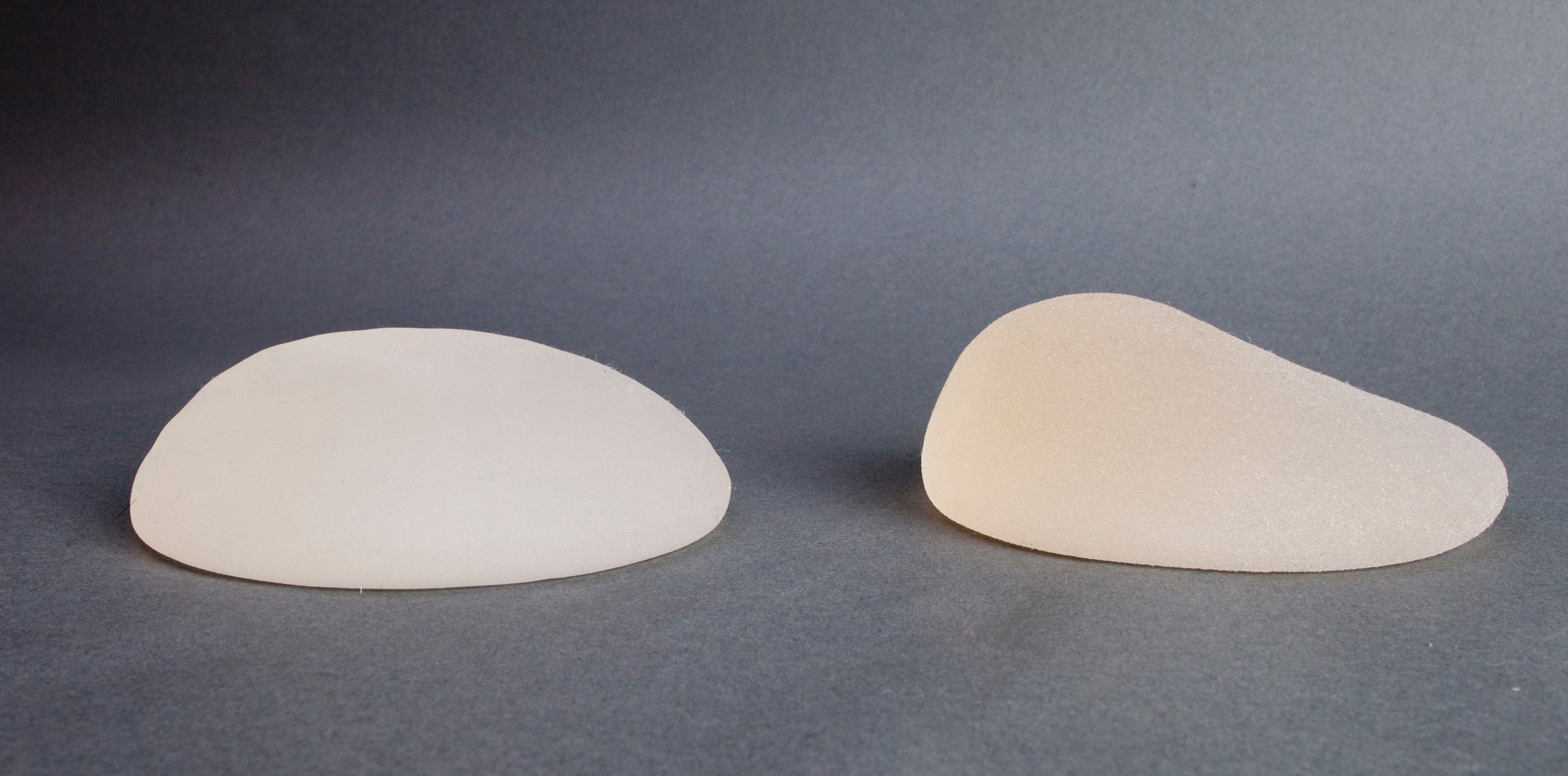 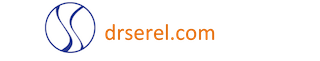 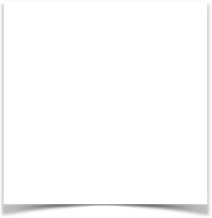 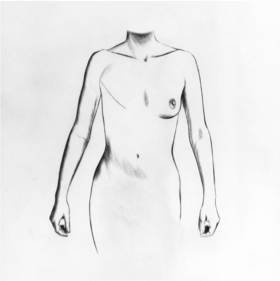 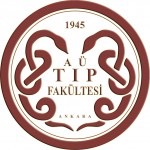 DOKU GENİŞLETİCİ VE İMPLANT
Yeterli Deri Örtüsü Yoksa: Önce DOKU GENİŞLETİCİ (EKPANDER)
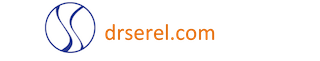 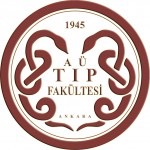 Radyoterapi ve Rekonstrüksiyon
RT’in rekürrensi azaltıcı ve sağ kalımı arttırıcı etkileri vardır,

Doku genişletici ve implantlar ile rekonstrüksiyonda RT’ye bağlı komplikasyon oranları > %40,

Otolog dokular ile rekonstrüksiyonda RT sonrası estetik sonuçlar daha iyi
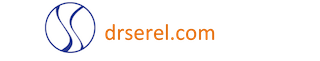 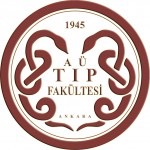 Radyoterapi ve Rekonstrüksiyon
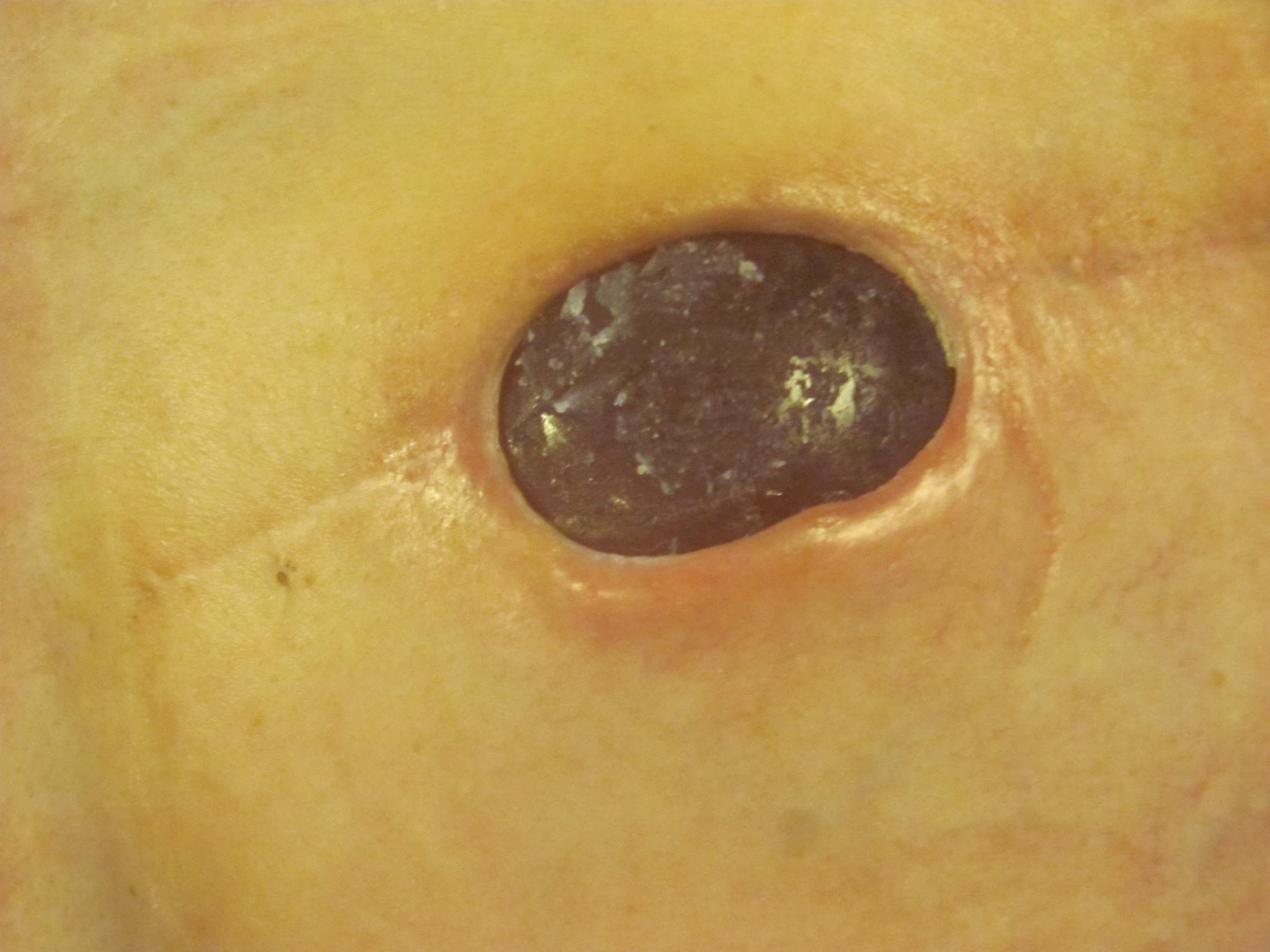 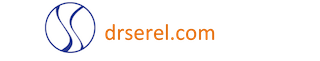 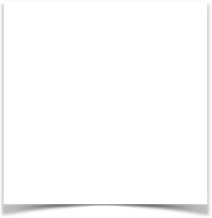 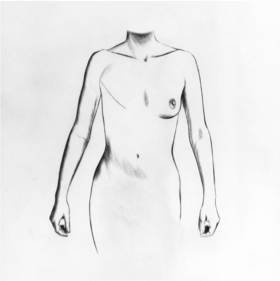 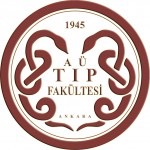 Meme Rekonstrüksiyonu (Onarımı)
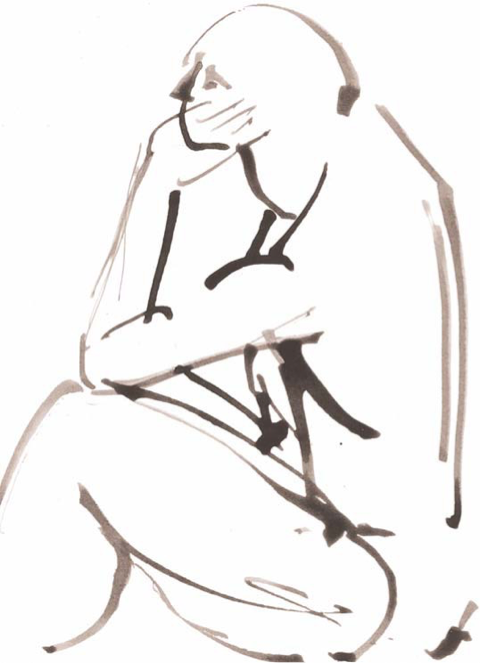 OTOLOG (ÖZDOKU) 
İLE REKONSTRÜKSİYON
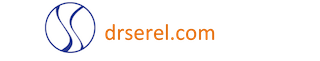 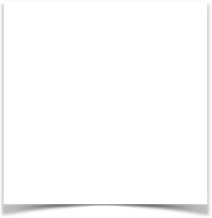 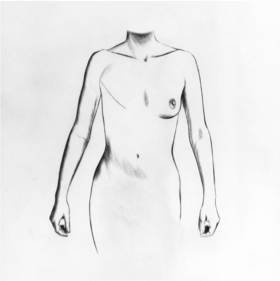 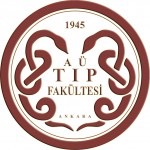 OTOLOG (ÖZDOKU)
 ile Rekonstrüksiyonun Avantajları
ile  
İLE REKONSTRÜKSİYON
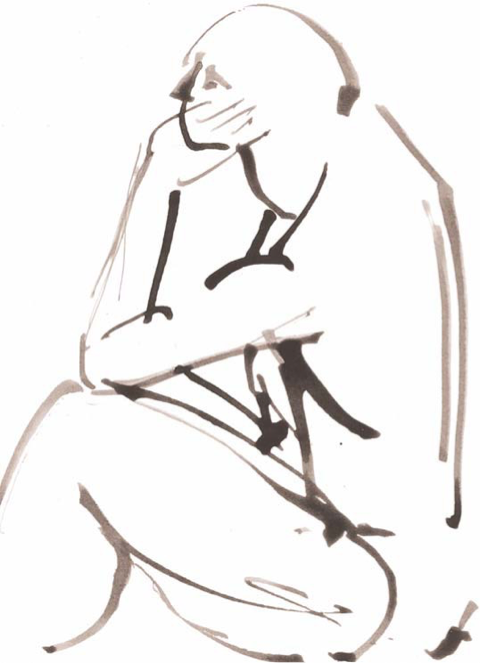 Vücudun bir parçasıdır,
 Yabancı cisim reaksiyonuna neden olmaz,
 Kapsül oluşumu ve kontraktür görülmez,
 Hareketleri doğaldır.
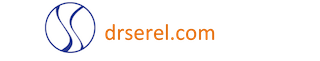 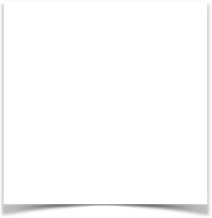 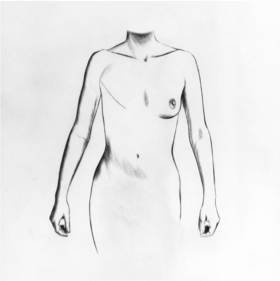 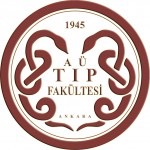 OTOLOG (ÖZDOKU)
 ile Rekonstrüksiyonun Dezavantajları
ile  
İLE REKONSTRÜKSİYON
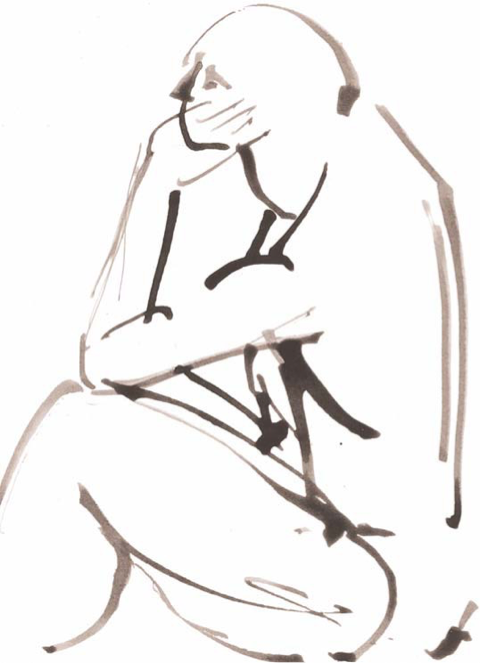 Kompleks bir operasyondur,
 Operasyon süresi uzundur,
 Deneyim gerektirir.
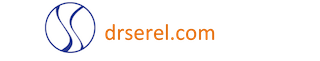 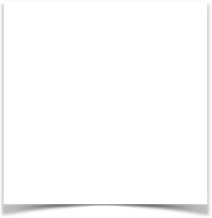 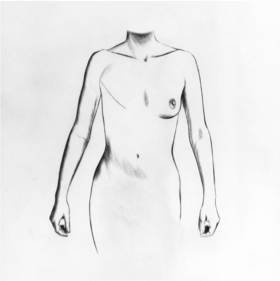 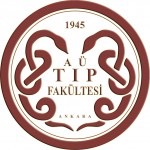 OTOLOG (ÖZDOKU)
 ile Rekonstrüksiyonun Seçenekleri
ile  
İLE REKONSTRÜKSİYON
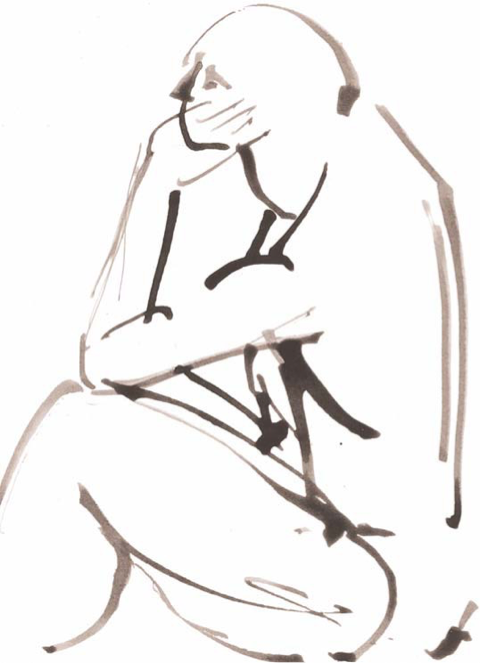 latissimus dorsi kas-deri flebi
 pediküllü-serbest TRAM flep
 DİEP flep (ALTIN STANDART)
 sGAP-iGAP flebi
 profunda femoris perforatör flep
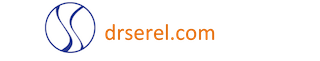 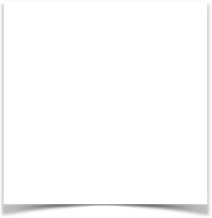 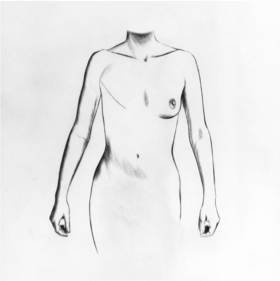 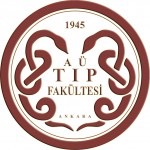 OTOLOG (ÖZDOKU) REKONSTRÜKSİYON
Alt Abdominal Dokuların Kullanımı
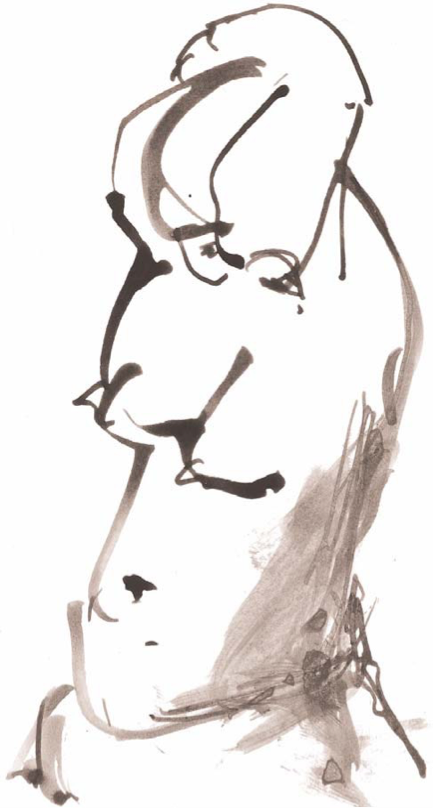 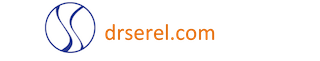 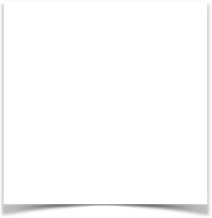 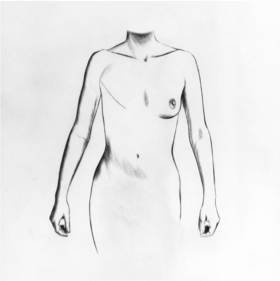 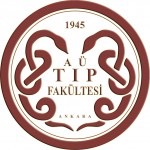 OTOLOG (ÖZDOKU) REKONSTRÜKSİYON
Alt Abdominal Dokuların Kullanımı
pediküllü-serbest TRAM flep
 DİEP flep (ALTIN STANDART)
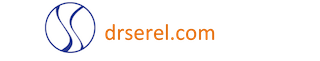 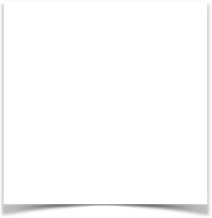 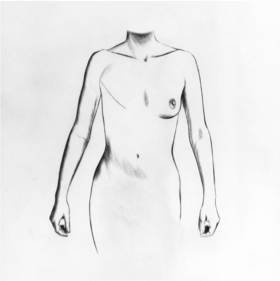 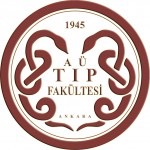 OTOLOG (ÖZDOKU) REKONSTRÜKSİYON
Karın Ön Duvarı
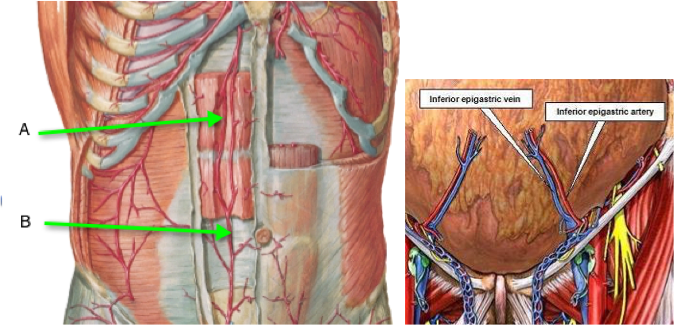 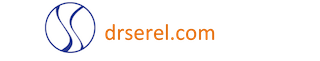 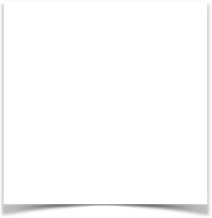 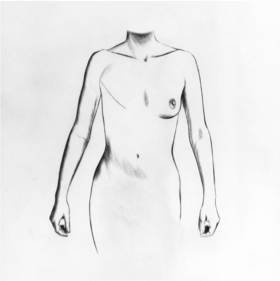 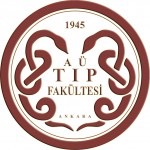 OTOLOG (ÖZDOKU) REKONSTRÜKSİYON
Karın Ön Duvarı
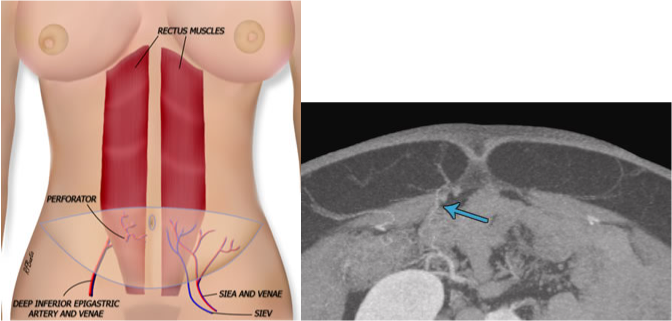 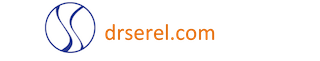 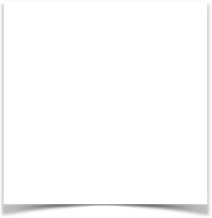 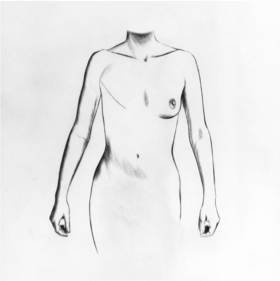 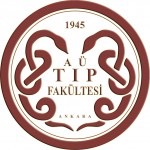 OTOLOG (ÖZDOKU) REKONSTRÜKSİYON
Transvers Rektus Abdominis Kas-Deri Flebi (TRAM)
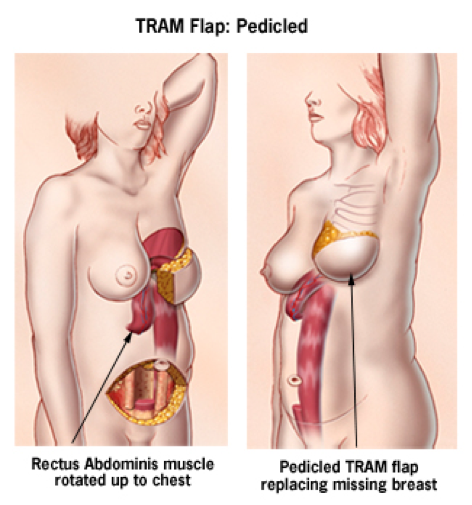 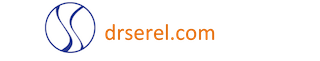 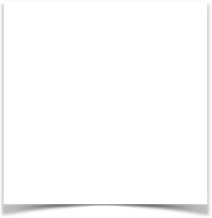 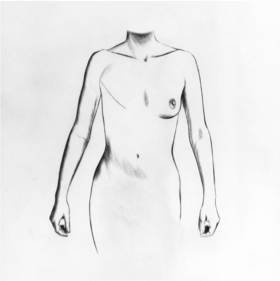 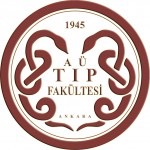 OTOLOG (ÖZDOKU) REKONSTRÜKSİYON
Transvers Rektus Abdominis Kas-Deri Flebi (TRAM)
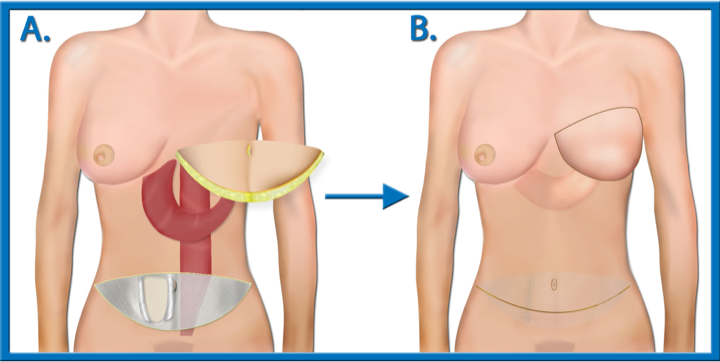 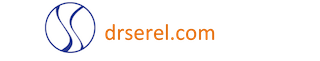 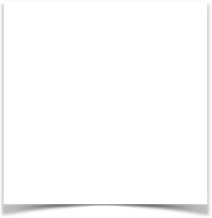 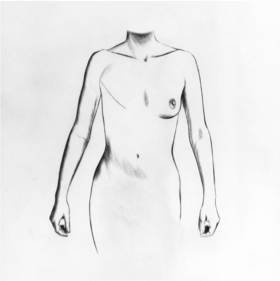 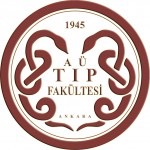 OTOLOG (ÖZDOKU) REKONSTRÜKSİYON
Karın Ön Duvarı
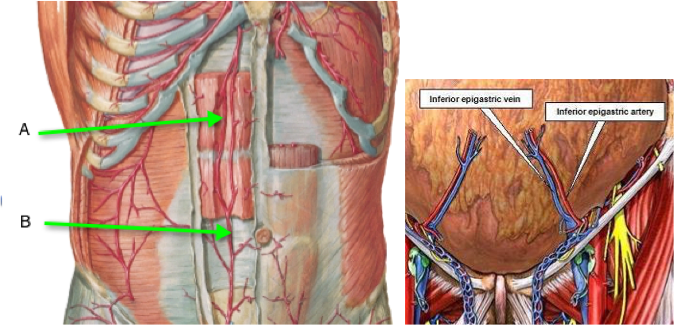 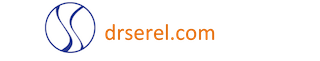 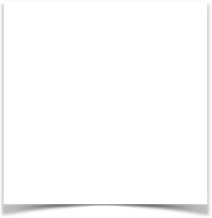 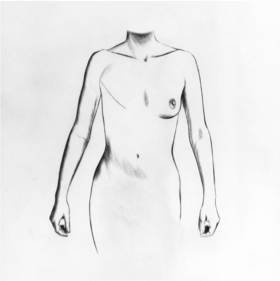 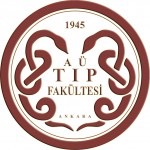 OTOLOG (ÖZDOKU) REKONSTRÜKSİYON
Karın Ön Duvarı
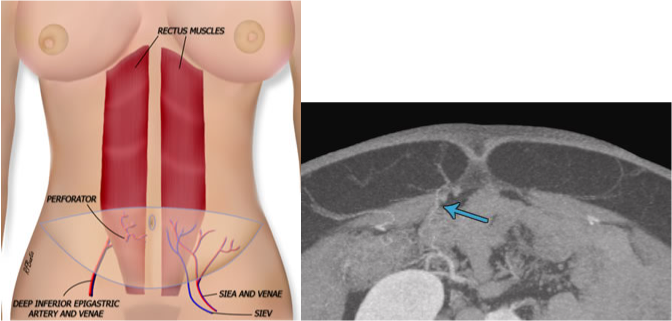 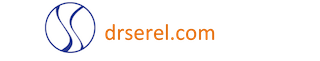 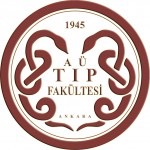 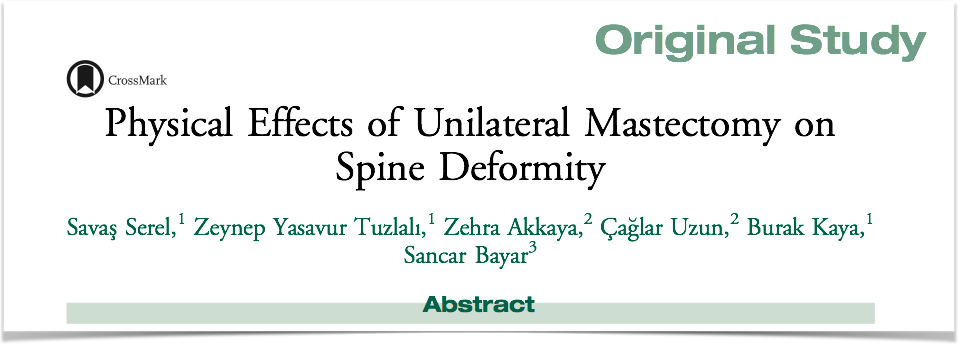 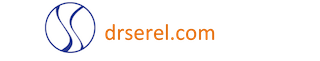